Así avanza la construcción de la Calle XX entre Carreras XX y XX
Volante: 1 Fecha: XXXX  Localidades: xxxxxx  Contrato:  xxxx de xxxx
Continuamos en la etapa constructiva de este proyecto que mejorará la calidad de vida de los habitantes del (sur-norte-oriente-occidente – escoger la que más se acomode) de la ciudad; y (escriba otro beneficio). 

A la fecha, la obra presenta un avance de XX%, y hemos realizado las siguientes actividades para hacerlo realidad:  (escriba las actividades).

El Punto IDU está a su disposición para brindar información adicional sobre la obra.
Insertar imagen/esde la obra.
NO distorsionar la imagen.
Eliminar el recuadro posteriormente
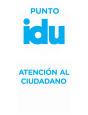 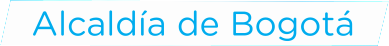 Dirección 
Horario
Teléfono: 
Correo:
Mayor información sobre  el proyecto:
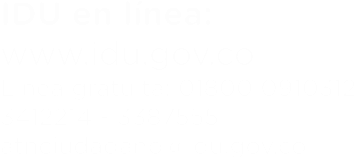